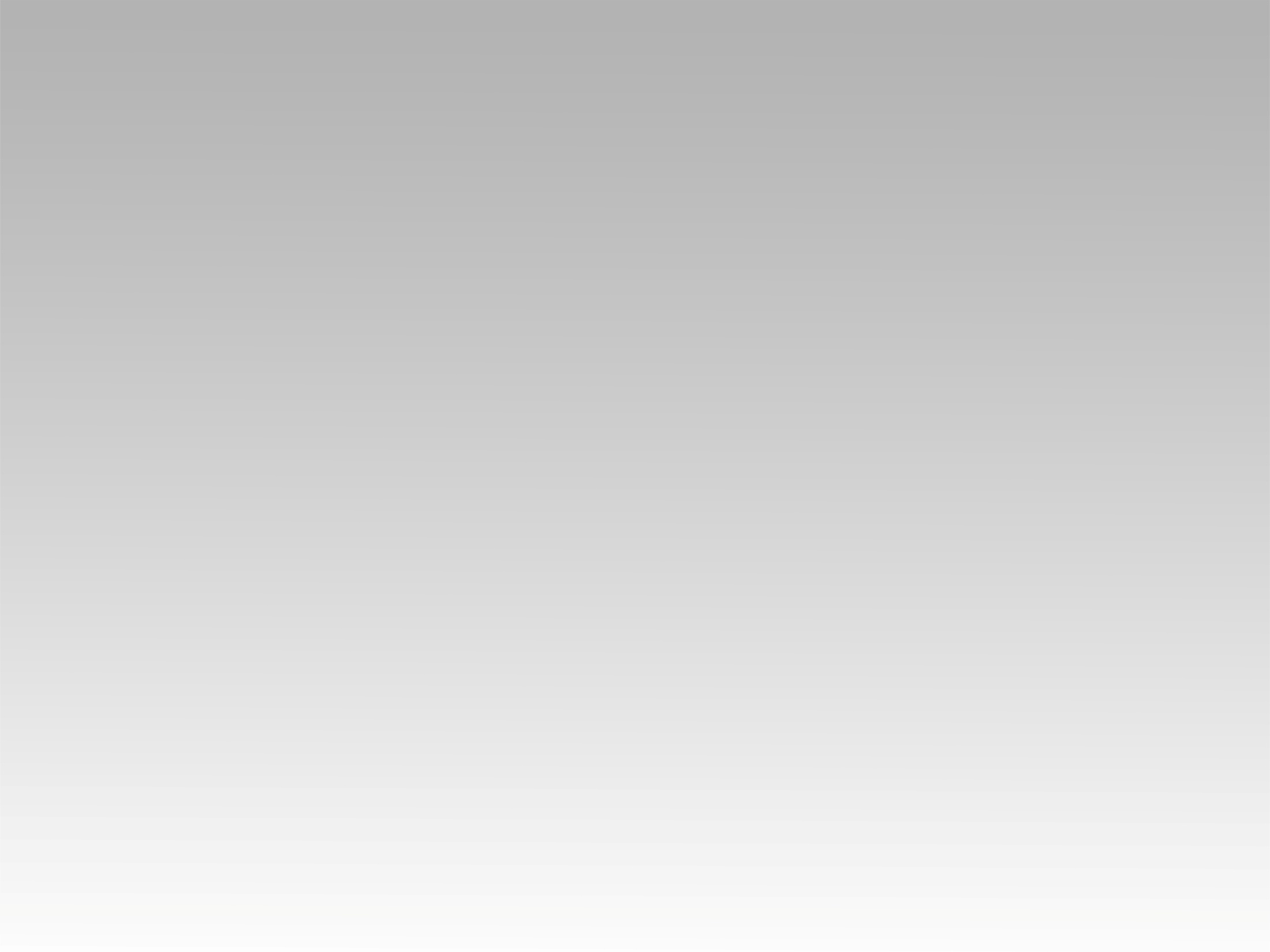 ترنيمة 
يسوع سباني وخد قلبي
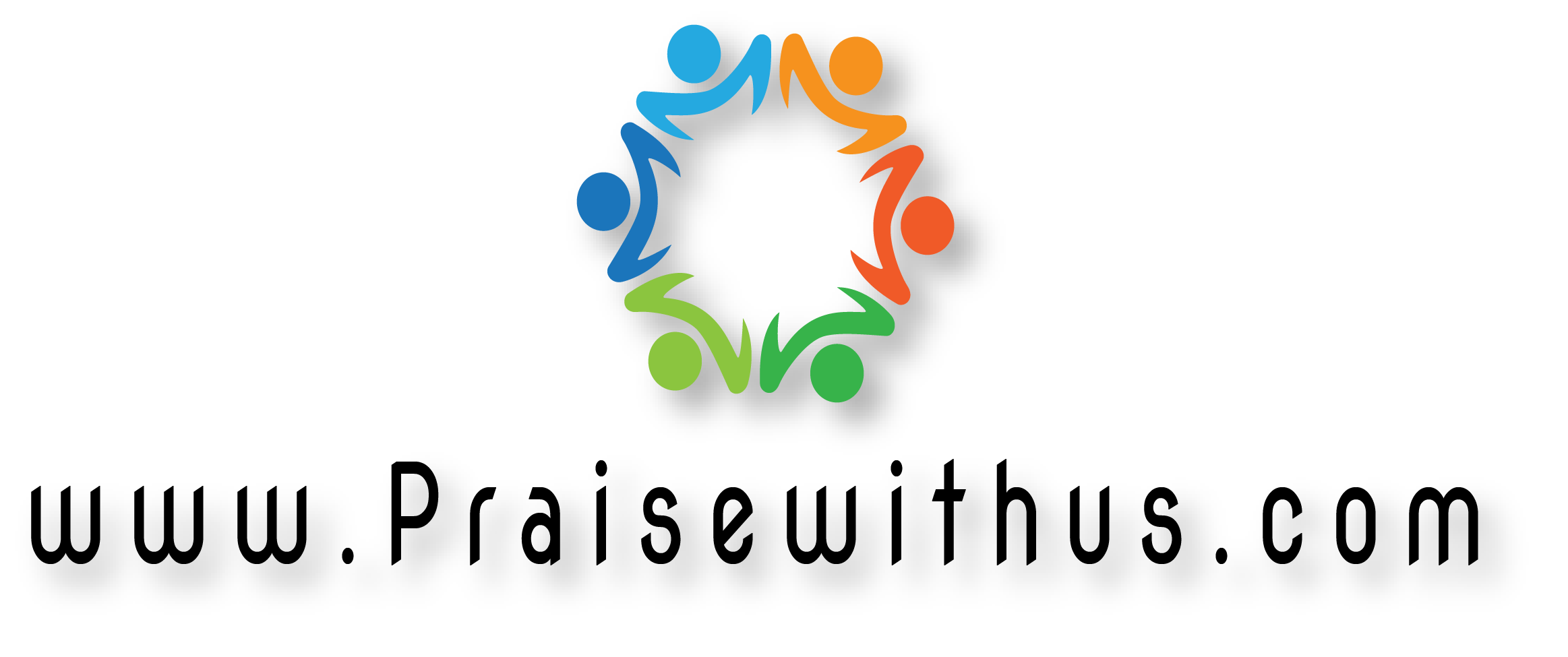 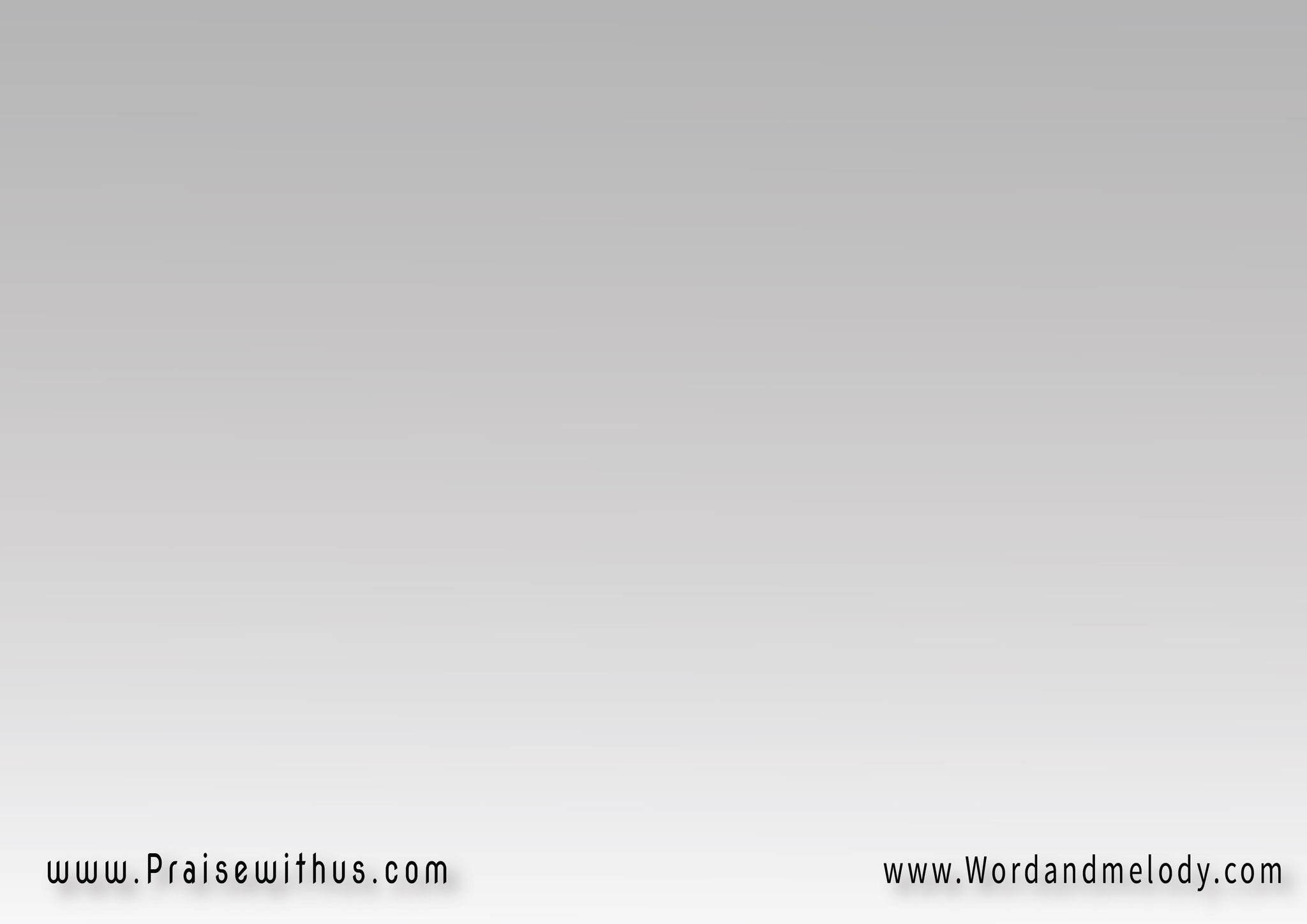 أنا مع يســوع أستريــحوأنظر إلى جنبه الجريحوالعالم فاني وقبض الريحيسوع سباني وخد قـلبي
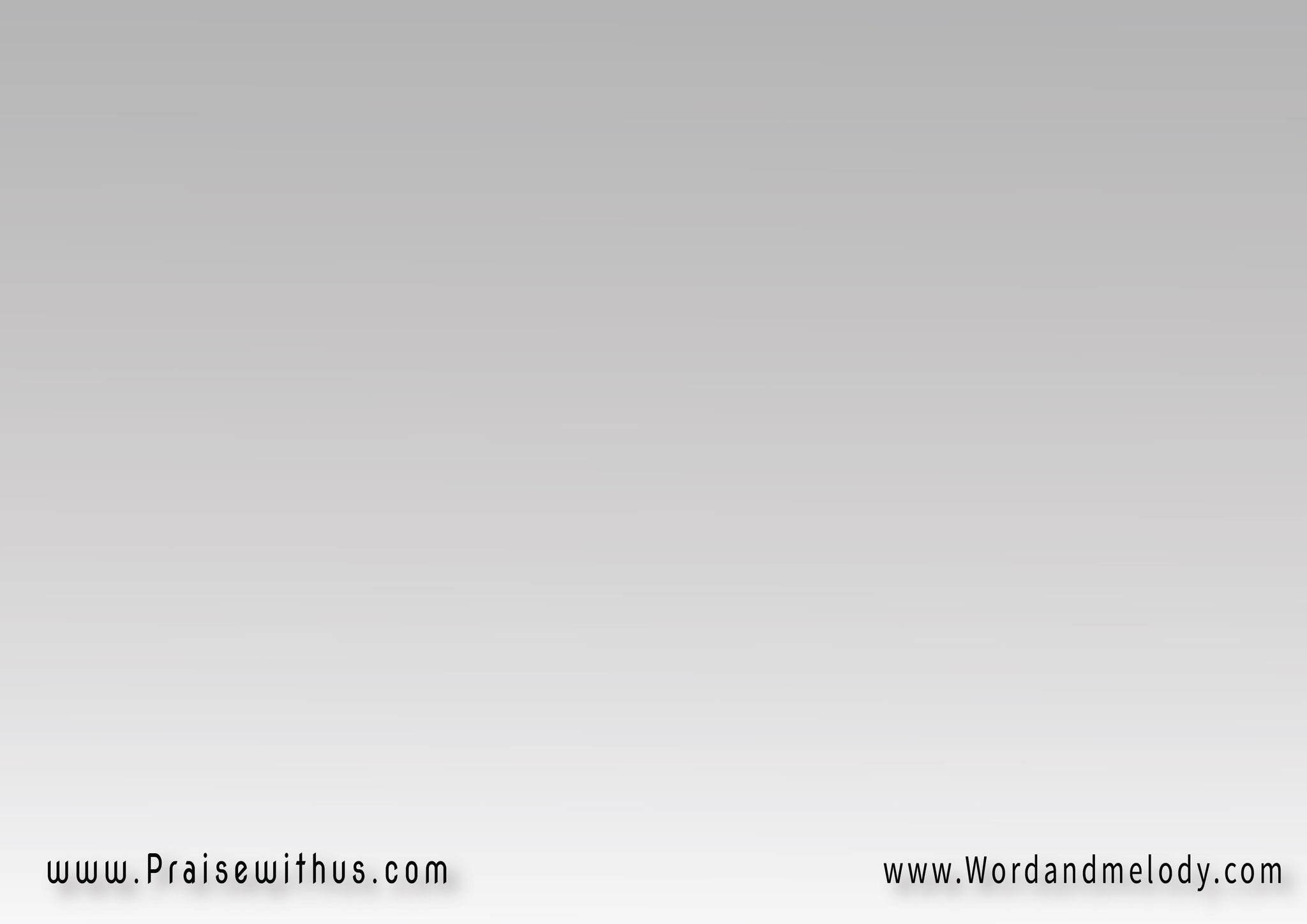 (يسوع سباني وخد قلبي) 2
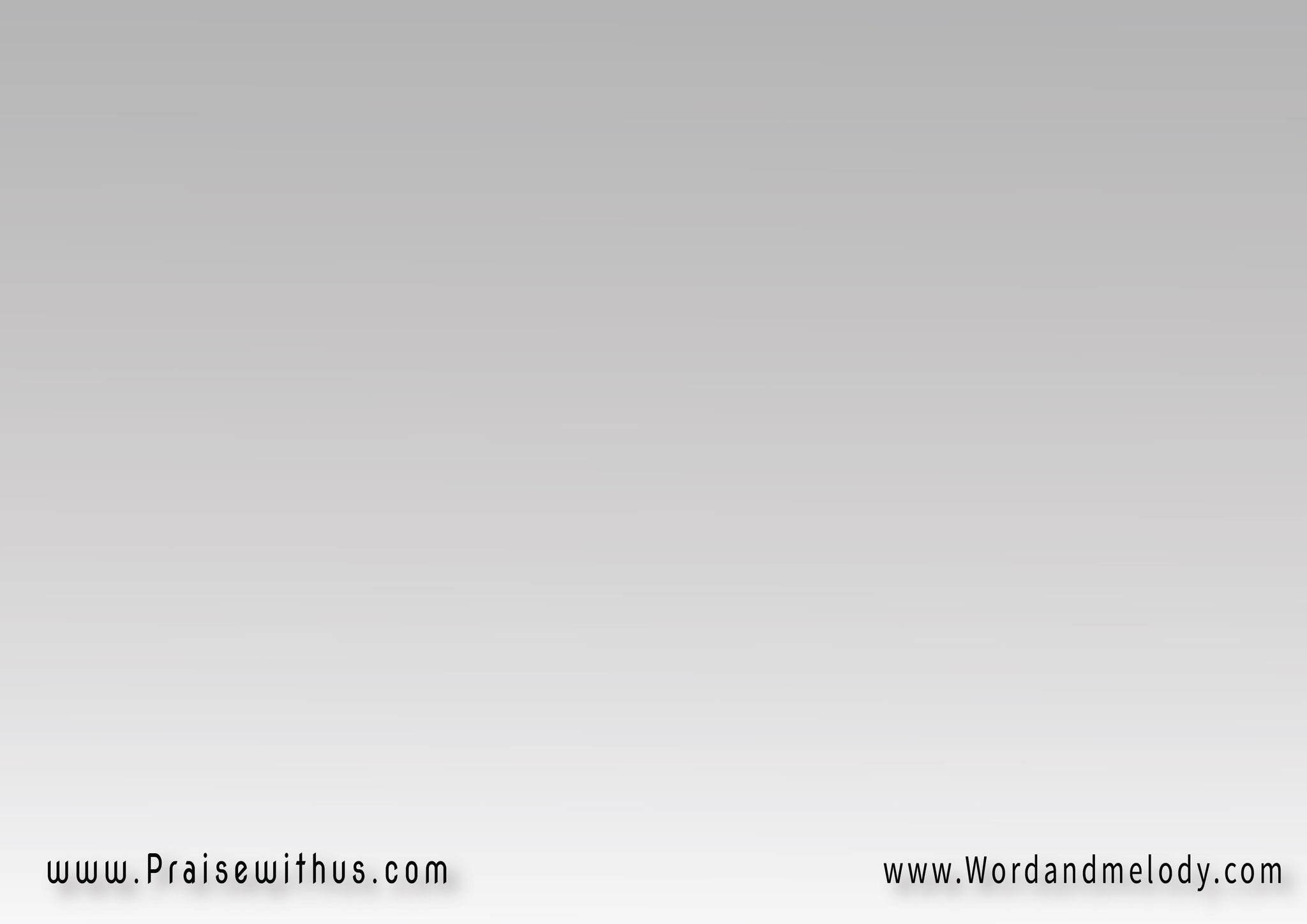 بنى ليَّ السما بالذهبأنا مع يسوع ماشوفش تعبواسمي في السما قد كُتبيسوع سباني وخد قلبي
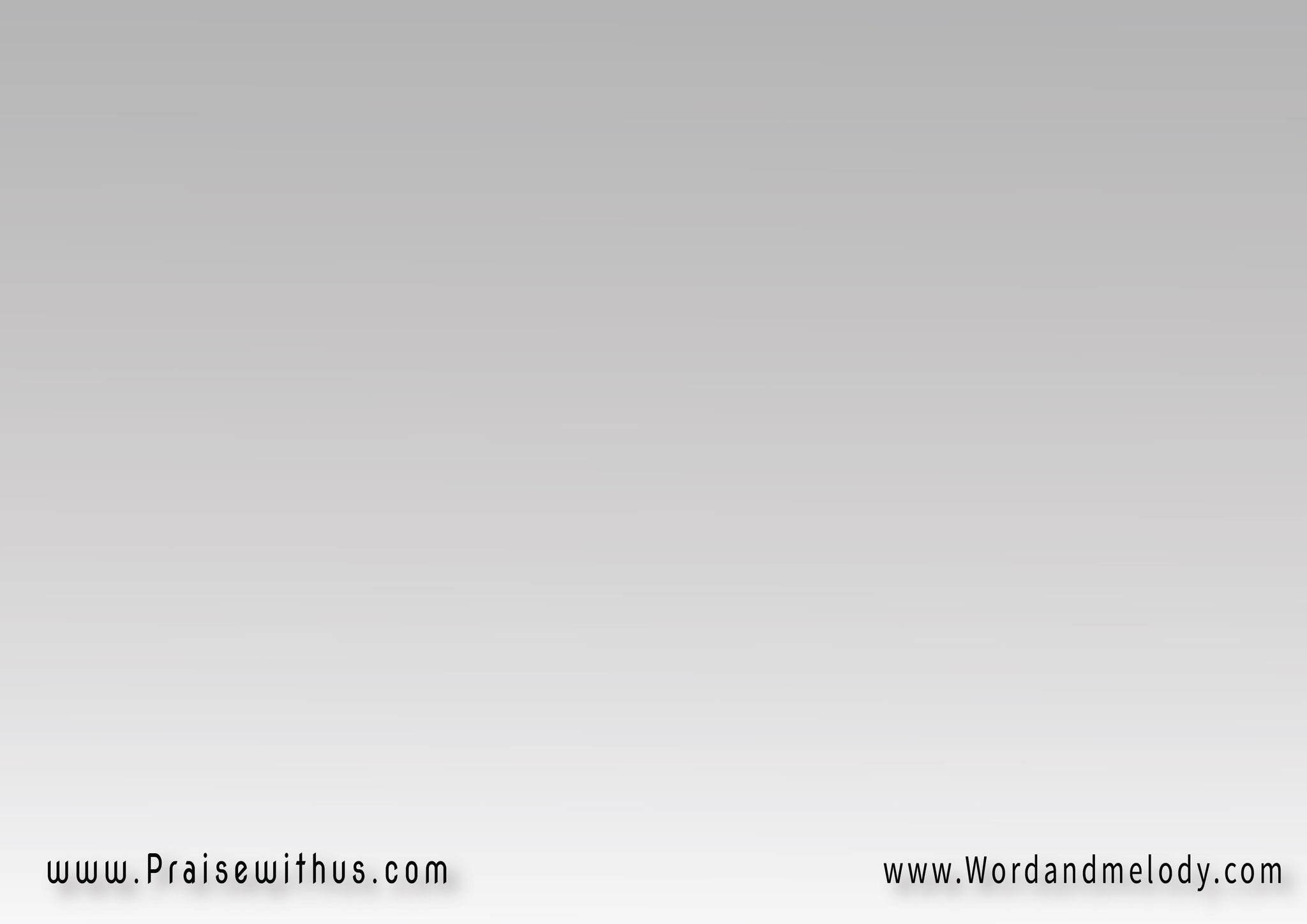 (يسوع سباني وخد قلبي) 2
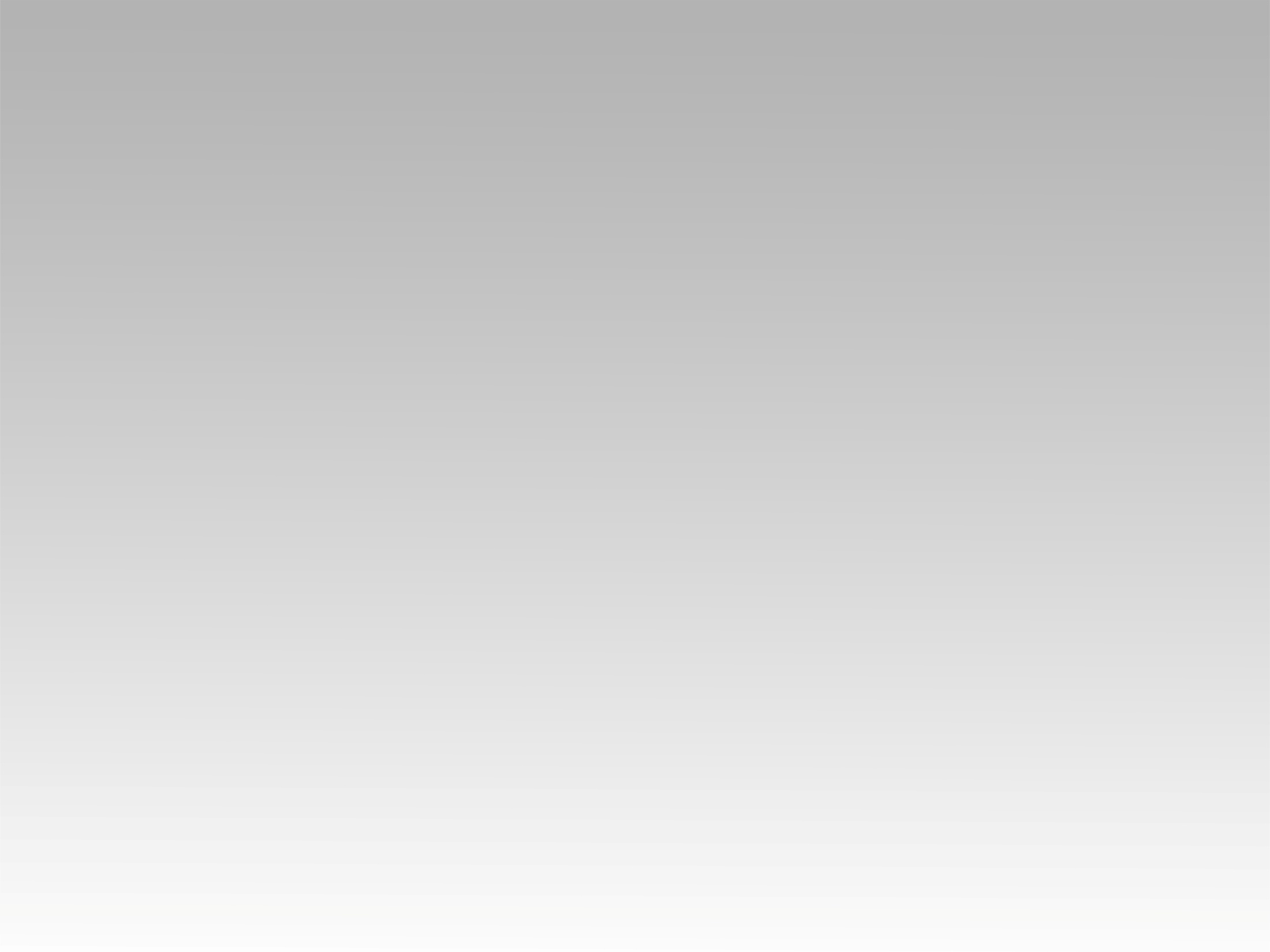 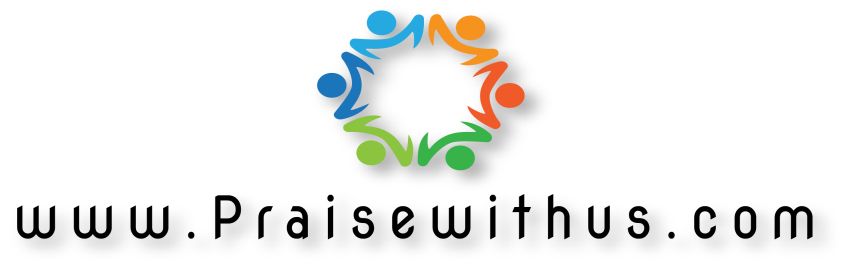